Patientmiljarden- Utökad tillgänglighet i Primärvården
Region Gävleborg, december 2018
”Patientmiljarden” består av två ben
Patientkontrakt
Gemensam överenskommelsemellan patient och vårdgivareökar samskapande, som gerbättre resultat för hälsa och vård.
Tillgänglighet
Syfte att utveckla och förbättratjänste- och servicekvalitet till patienter med fokus påtillgängligheten i primärvården.
Den här presentationen fokuserar på ”Tillgänglighet”
Tillgänglighet
Syfte att utveckla och förbättratjänste- och servicekvalitet till patienter med fokus påtillgängligheten i primärvården.
Patientkontrakt
Gemensam överenskommelsemellan patient och vårdgivareökar samskapande, som gerbättre resultat för hälsa och vård.
Ett arbete med implementering av ”Patientkontrakt” pågår inom Region Gävleborg. Information om detta kommer framöver.
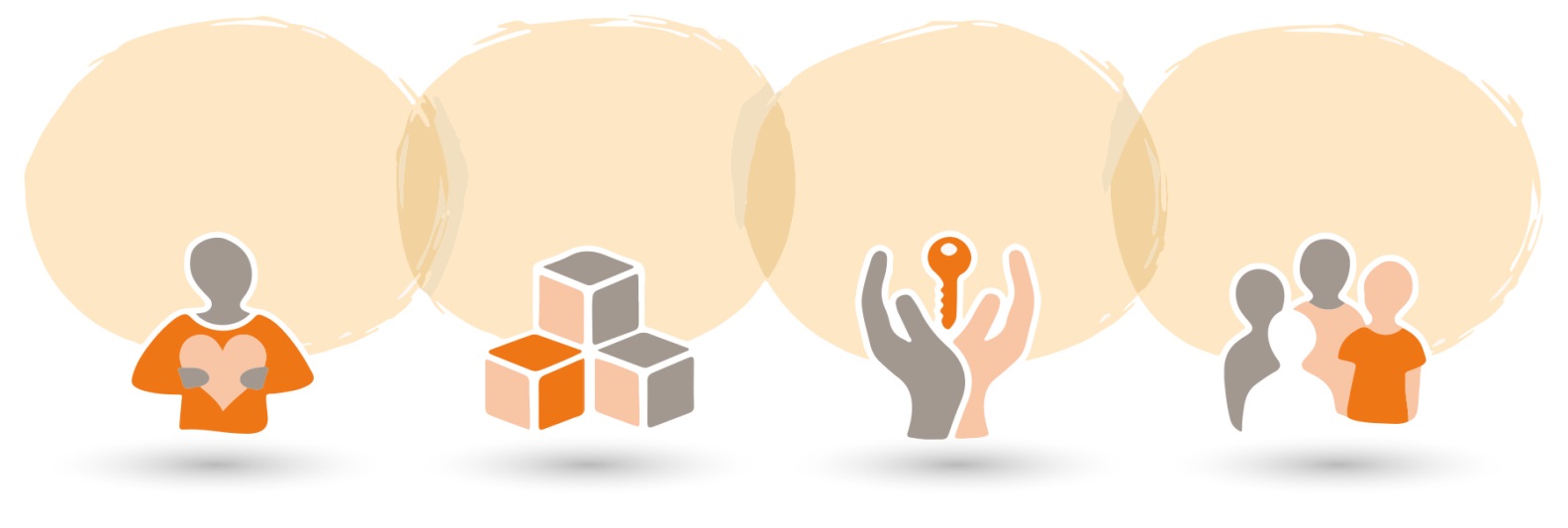 Fast vårdkontakt
Person med samordningsansvar
Sammanhållen plan
Planering, överblick och stöd för koordinerade insatser
Överenskommelse
Gemensam överenskommelse mellan patient och vårdgivare
Överenskommen tid
Bokade tider i samråd
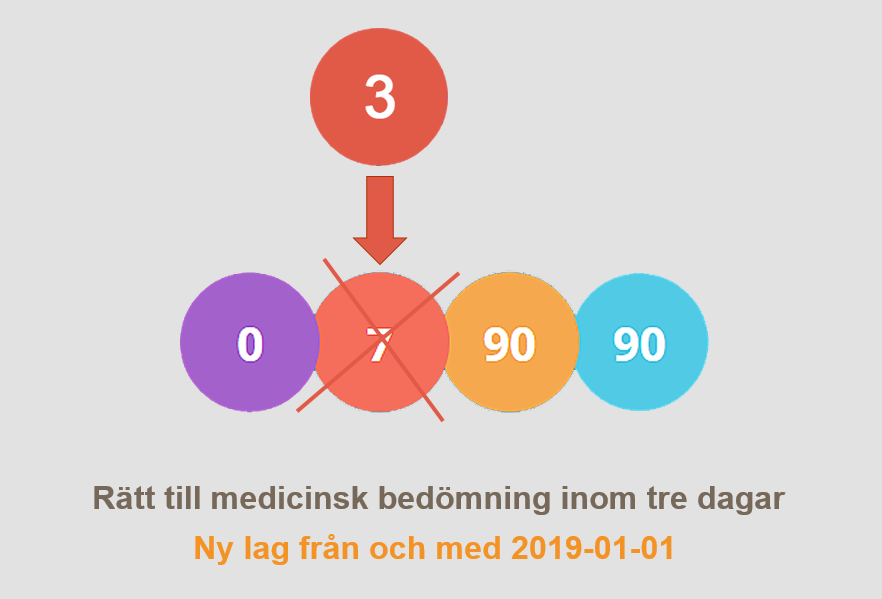 Utökad tillgänglighet i Primärvården

Den utökade vårdgarantin går från att före 2019 endast omfatta läkarbesök inom 7 dagar till att omfatta bedömning av alla legitimerade yrkeskategorier inom 3 dagar.
[Speaker Notes: Vårdgarantin från 1 januari: 0 – 3 – 90 – 90 
Från årsskiftet, då den lagstadgade ändringen träder i kraft, kommer vårdgarantins tidsgränser att vara 0 – 3 – 90 – 90 dagar. Det betyder att man som patient ska: 
 Få kontakt med primärvården inom 0 dagar (samma dag patienten tar kontakt) 
 Få en medicinsk bedömning av legitimerad personal i primärvården inom 3 dagar 
 Få ett första besök i den specialiserade vården inom 90 dagar 
 Efter beslut, få en operation/åtgärd inom den specialiserade vården inom 90 dagar]
Samtliga yrkeskategorier ingår i mätningen:

Läkare
Sjuksköterska* 
Barnmorska
Fysioterapeut/Sjukgymnast
Kurator
Psykolog
Dietist
Logoped
Arbetsterapeut
Undersköterska
Audionom
Ortoptist
Skötare
Naprapat
Kiropraktor
Optiker

Registrering ska alltid ske utifrån patientens sökorsak, oavsett om bokning sker till legitimerad personal eller inte.

* = I den beslutade uppföljningen är alla specialistsjuksköterskor samlade under sjuksköterska.
[Speaker Notes: Den utökade vårdgarantin gäller endast besök till legitimerad personal samt kuratorer, mätning sker dock på samtliga yrkeskategorier.]
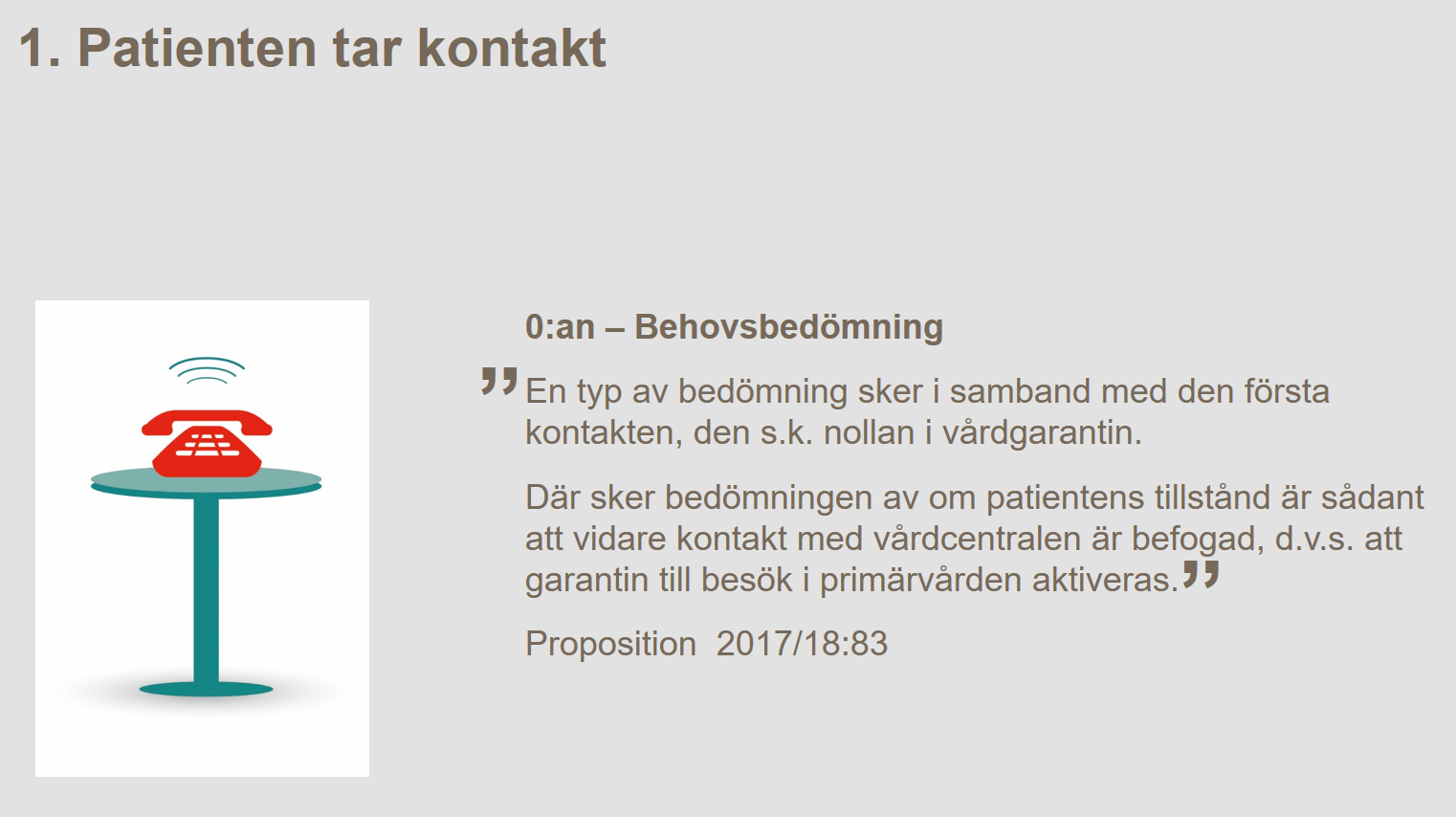 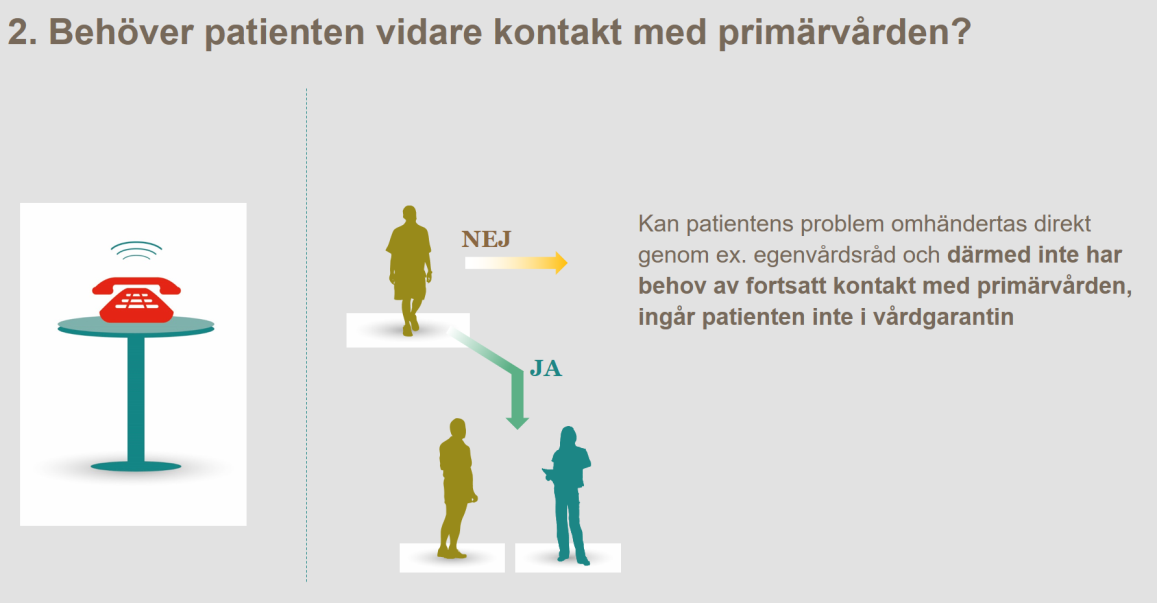 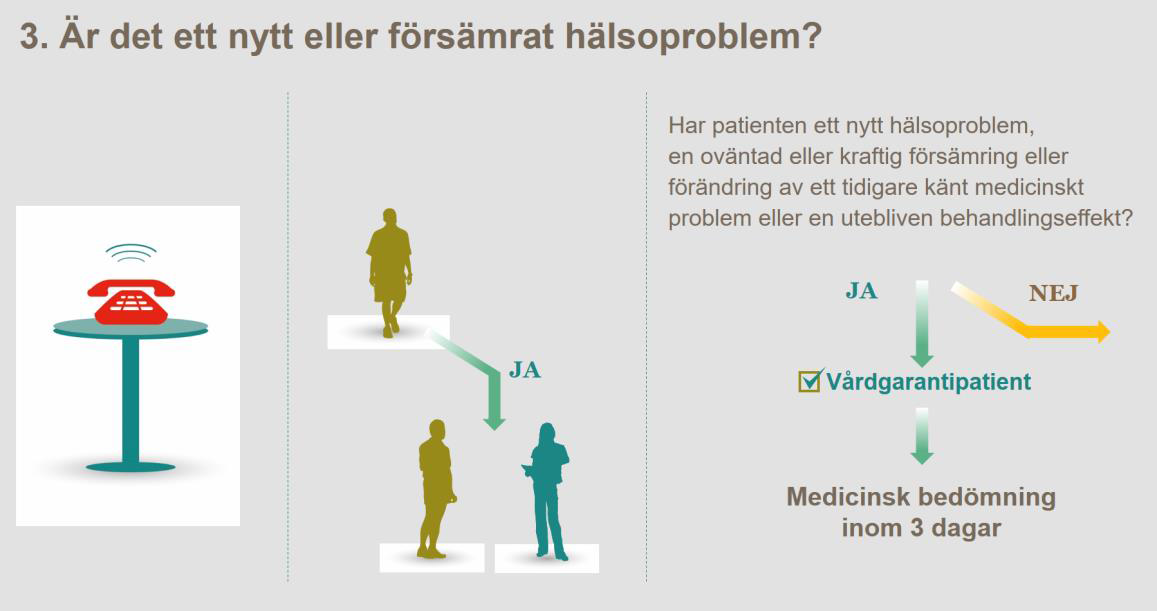 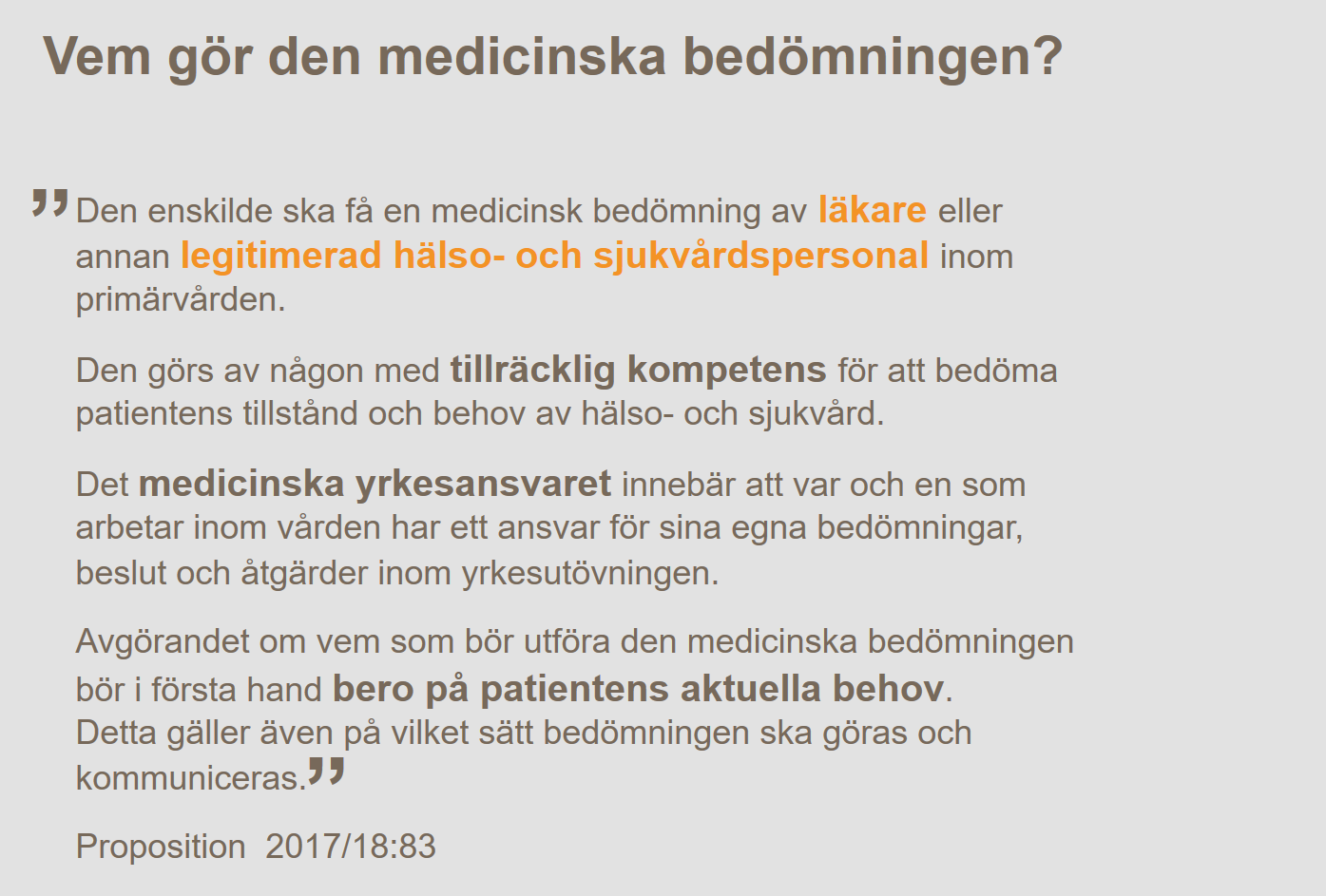 Frågor och svar angående utökad tillgänglighet inom Primärvården